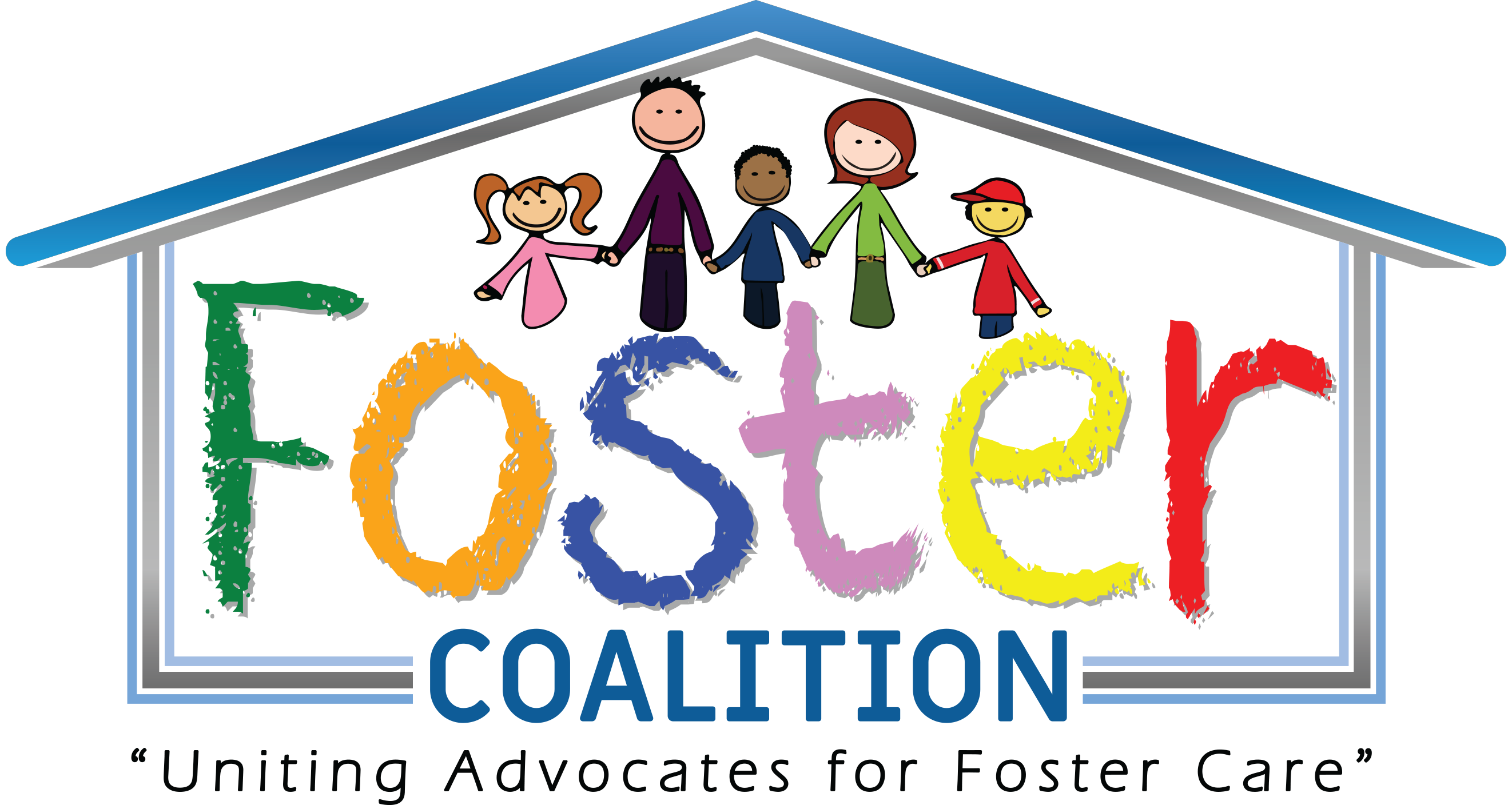 Foster Coalition can be best classified as a “Catalyst Organization”. It functions as an independent entity that helps local foster organizations, agencies and ministries unite to provide collaborative services at an effective level above what they can accomplish working alone. Foster Coalition does not perform any of the united entity services. 
The results of a united community focused on accomplishing a common goal with effective communication among themselves and the community historically improved success rates between 30% and 50%, as documented in research performed by Stanford University.
Structure
Research Conclusions
Need for Workers 
Foster Parents
Mentors
WRAP
Social Workers
Counselors
Research Conclusions
Reduce Turnover
Foster Parents  50 - 100%
Case Workers  54%
Mentors  
Volunteers for Organizations
Research Conclusions
Education
Foster Parents
Mentors
How does System Work
Who does What in Foster System
Trauma Parenting
Who Does What?
Workers about Organizations
Organizations about Organizations
Research Conclusions
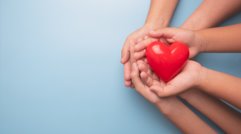 Communication
Resource List
What's Going On
Public Awareness
Change Image of Foster Kids & Parenting
ResearchConclusions
Recruit & Reduce Turnover
Church
Recruit : Who is Called?
WRAP Support
Equip
Educate about What They're Getting Into 
Help Encourage and Provide Fellowship
SolveProblems
SolveProblems
Educate
Problem Conferences for Aged Out
Website - List of Organizations & Agencies
E-mail Blasts with News
In-person and Zoom Education
SolveProblems
Communicate
Nine Documentaries
Radio, TV, Podcasts
Social Media
Software
Aged Out
SolveProblems
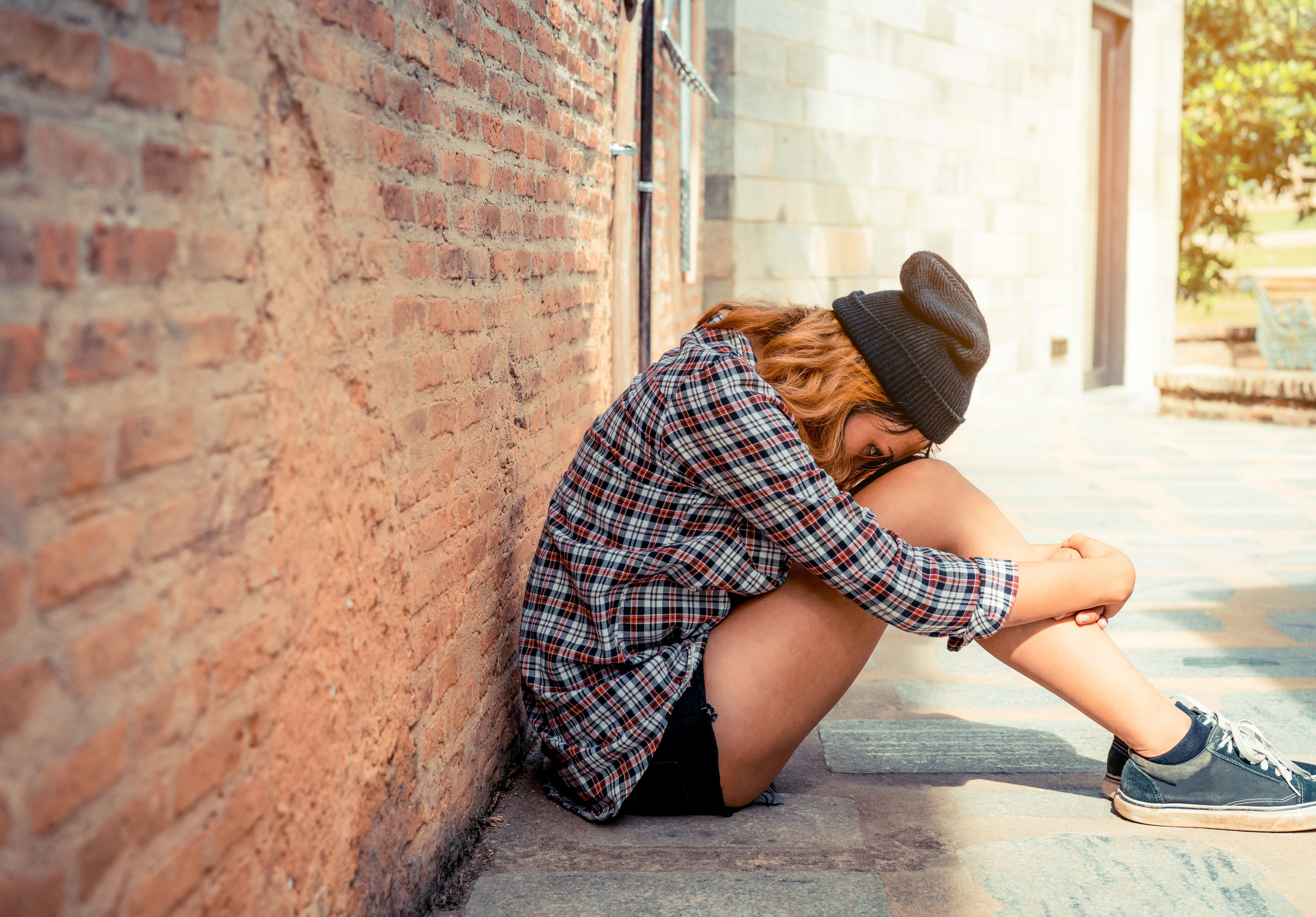 SolveProblems
How can you join us in solving these problems? 
Tower of Babel
Church Ministry Recruitment
Provide your E-mail
Forward Our News
Share on Social Media
Attend Solution Conferences
Two Documentaries on APTV PBS Specials
Aging Out Conferences
Board Members
Radio Interviews
3 Active Church Foster Ministries
12 Churches Committed to Finding Leaders
Birmingham Christian Expo
Baptist Pastor's Conference
Website Resources
Past Results
Future Activities
Two Continuing Education Events
One Trauma Awareness and Parenting Event
Aging Out Solution Conferences
Recruit Families to Connect and Mentor Aging Out Youth
Identify and Solve Major Foster System Problems
Education and Awareness for Organizations to Connect
Build a Jefferson County Resource Directory
Identify and Structure Recommendations to Help Improve the Foster System
Implementing more Churches in Jefferson and Shelby Counties
ContactCard
Keep in Touch 
Website: www.fostercoalition.org
E-mail: info@fostercoalition.org
Phone: 205-490-1545
Social Media
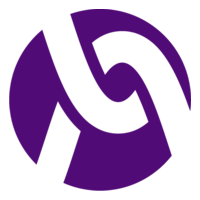 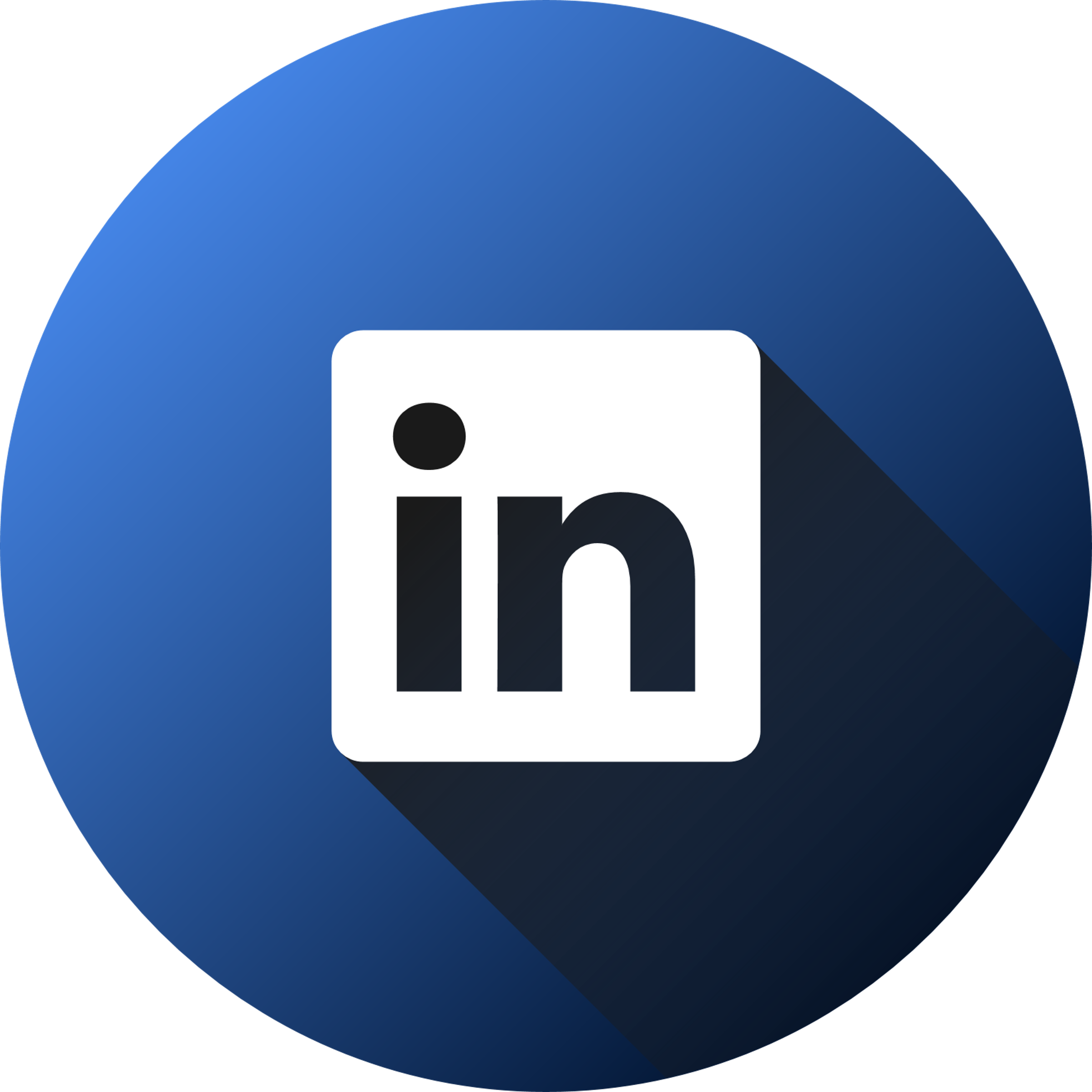 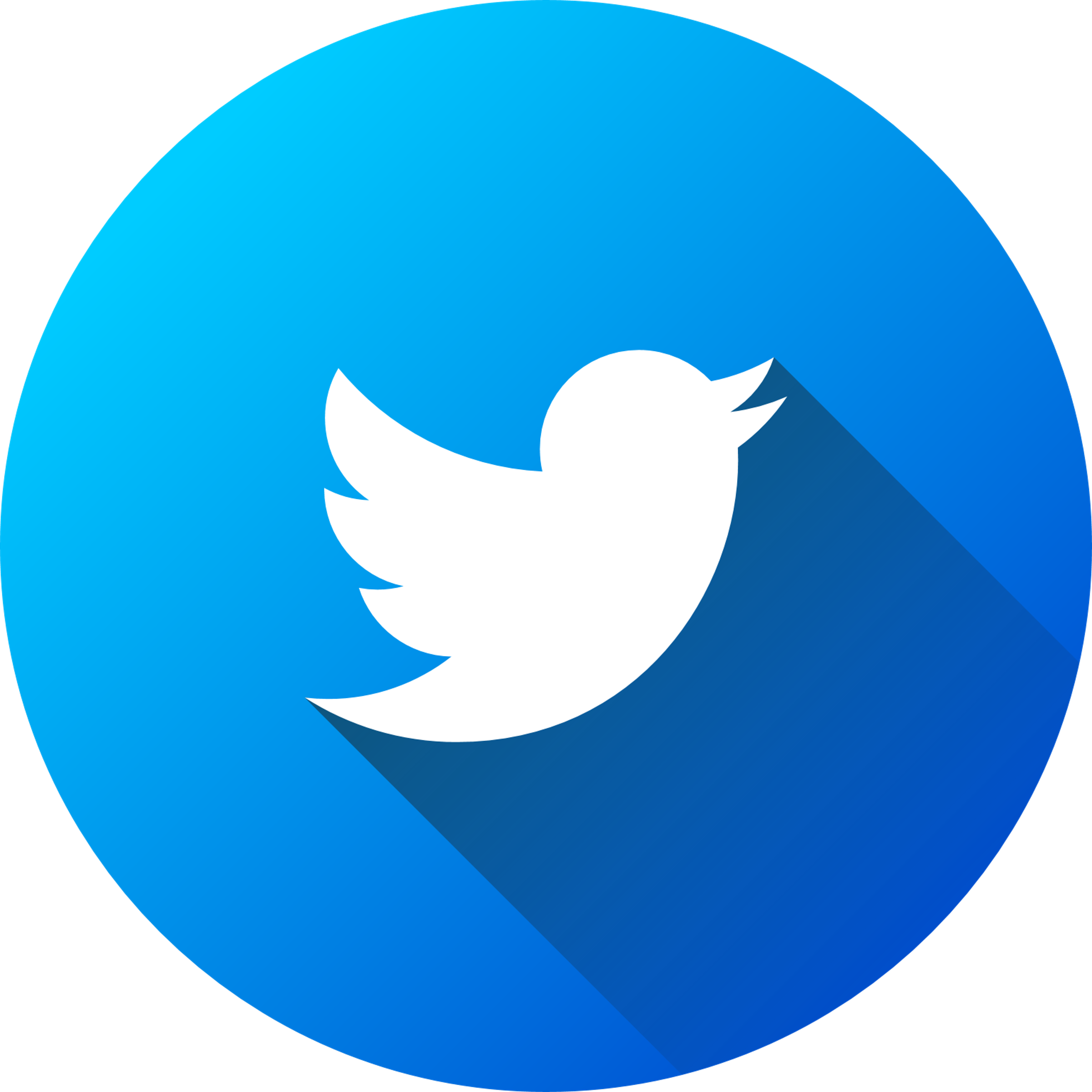 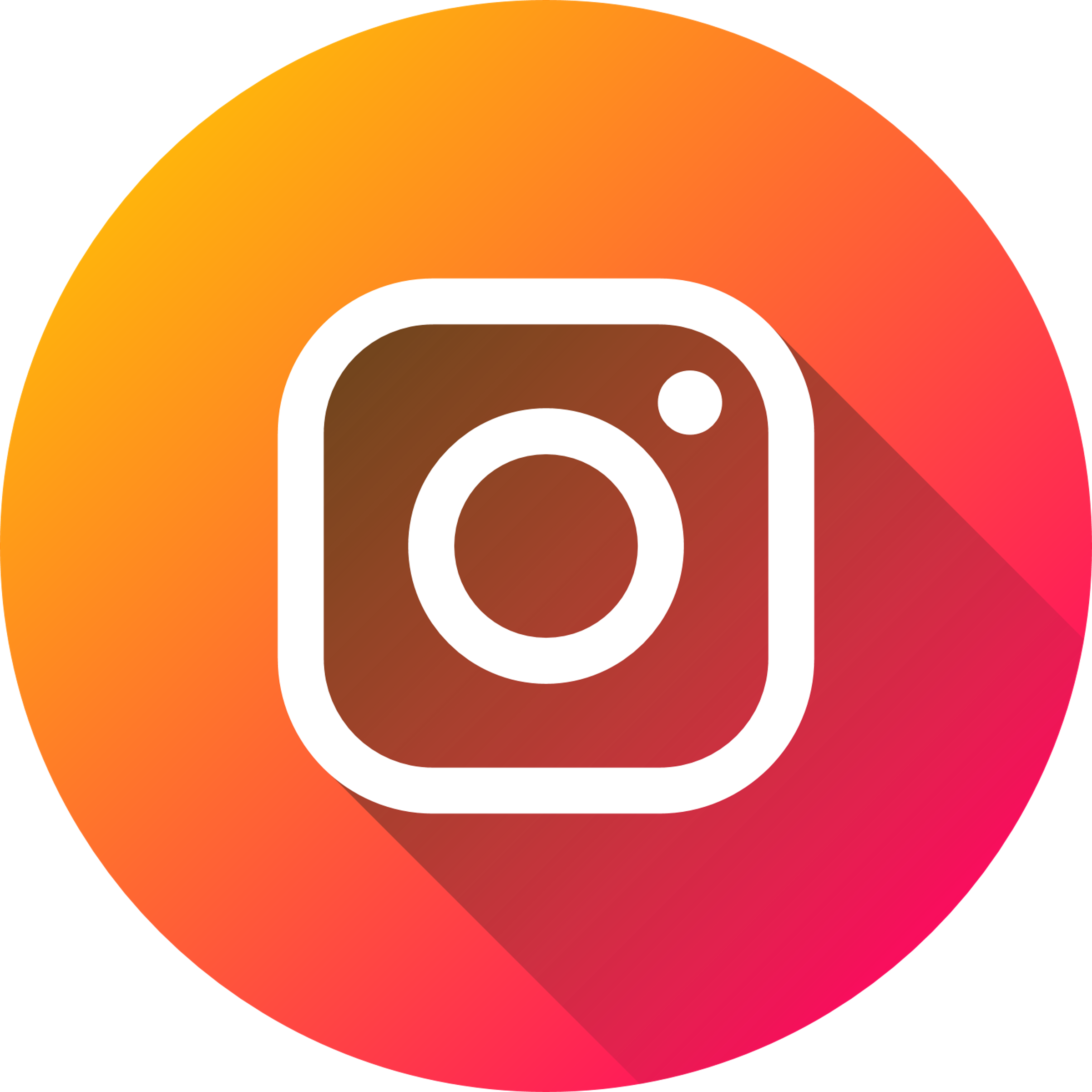 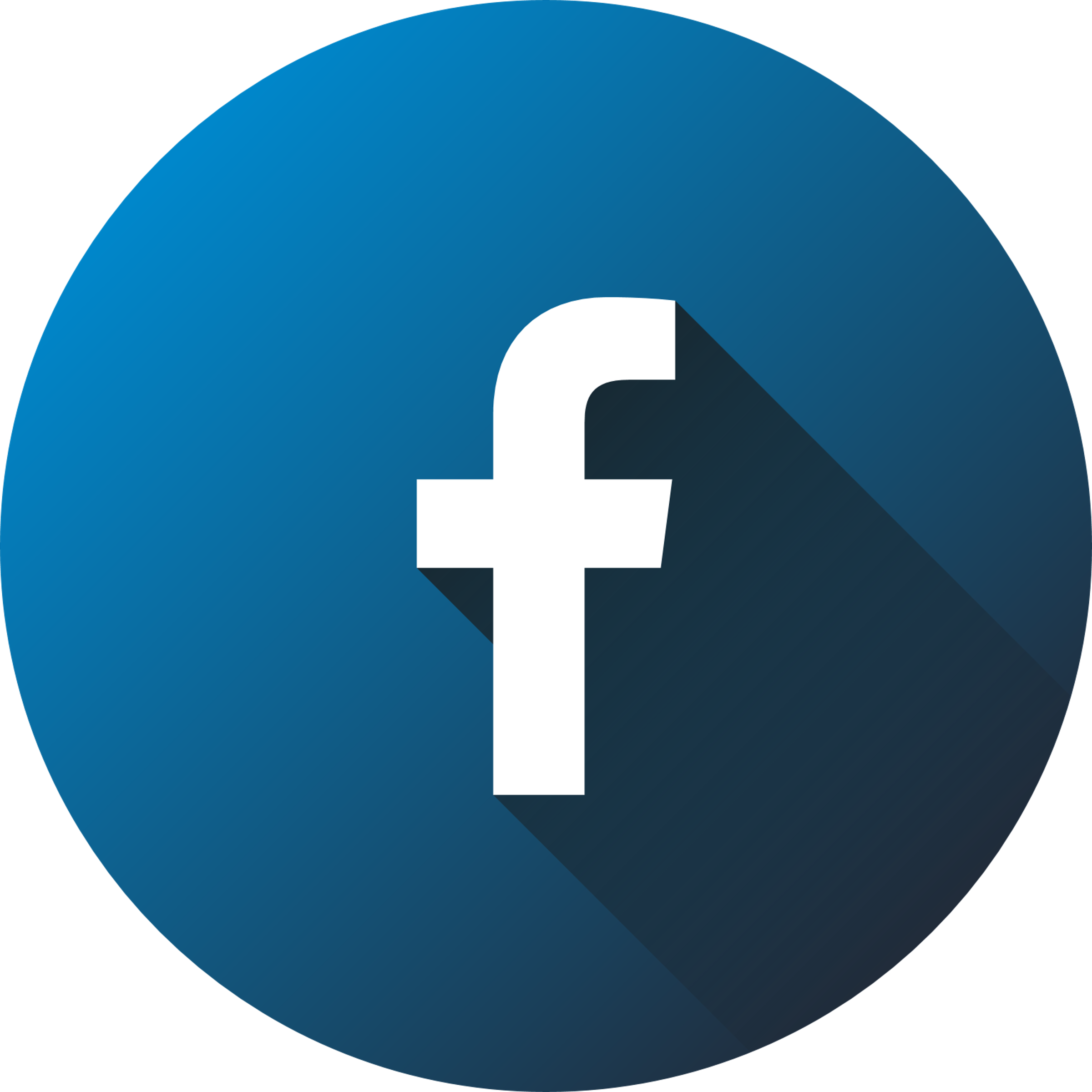 Mailing Address
Foster Coalition
P.O. Box 382241
Birmingham, AL 35238